Mi Vecindario(¡25 puntos!)
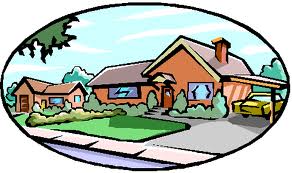 Expectations
You will create an 8 page “librito” (little book).
Each page is worth 3 points. 
Pages 1 & 8 must be decorated. (Page 1 will be the title page, and page 8 will have a question.)
Pages 2 -7 must be illustrated and contain 1-2 complete sentences each.
Each page must feature a different place.
The extra point will be given for exceptional work.
Página 1:  Title Page(Decorate!)Mi Vecindario
Página 2:  A place you have to go “in order” to do something.  (Yo) tengo que ir al supermercado para comprar leche y pan.
Página 3: A place you” feel like going” 
        Pero, tengo ganas de ir al partido de fútbol en el estadio.
Página 4:   A place you need to go and why… (Necesito ir…)
Página 5:   A place you want to go and why…(Pero, quiero ir…)
Página 6:   A place you are going to go and when… (Voy a …)
Página 7 :  A place you are not going to go and why not…(Pero, no voy a ….)
Página 8:    Ask the reader where he/she is going today!
¿Sabes….?
¿Cuál es tu dirección?
2. ¿Qué tienes ganas de hacer hoy?
3. ¿Cuántas casas hay en tu calle?
4. ¿Necesitas ir al supermercado hoy?
5. ¿Quieres ir al café con Juan?
6. ¿Cuándo vas a la iglesia?